Basic Agile Epic Slide Template
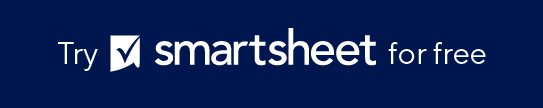 When to Use This Template: Use this basic Agile epic slide template to organize the primary themes of a project, detailing its epics and their associated tasks or user stories. The template is particularly helpful for planning and communicating a project’s scope. 
Notable Template Features: Available in a blank version or with example text, this presentation-ready template includes sections for overarching project themes, epic names, and related tasks or user stories. This layout allows you to clearly outline and easily access all key project elements.
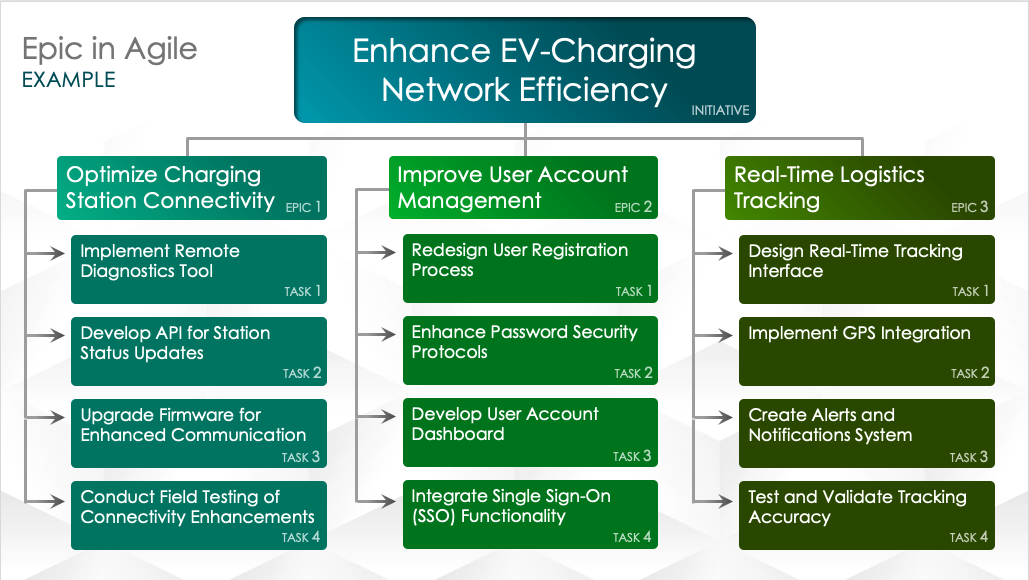 Initiative Title
Epic in Agile
INITIATIVE
Text
Text
Text
EPIC 2
EPIC 1
EPIC 3
Text
Text
Text
TASK 1
TASK 1
TASK 1
Text
Text
Text
TASK 2
TASK 2
TASK 2
Text
Text
Text
TASK 3
TASK 3
TASK 3
Text
Text
Text
TASK 4
TASK 4
TASK 4
Initiative description
Epic in Agile
DESCRIPTIONS
INITIATIVE
EPIC 2: Description
EPIC 1: Description
EPIC 3: Description
Description
Description
Description
TASK 1
TASK 1
TASK 1
Description
Description
Description
TASK 2
TASK 2
TASK 2
Description
Description
Description
TASK 3
TASK 3
TASK 3
Description
Description
Description
TASK 4
TASK 4
TASK 4